Ceintures d’écrivain
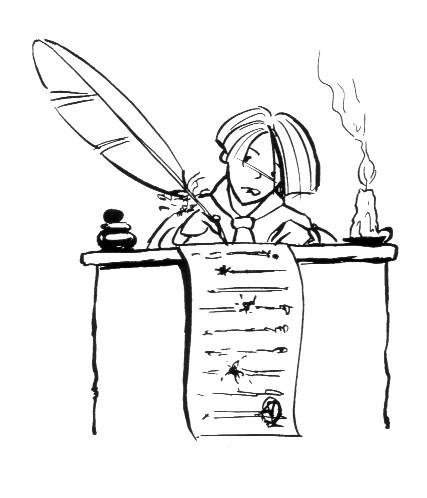 Ceintures d’écrivain
Fin GS : ceinture orange ; Fin CP : ceinture bleue ; Fin CE1 : ceinture marron
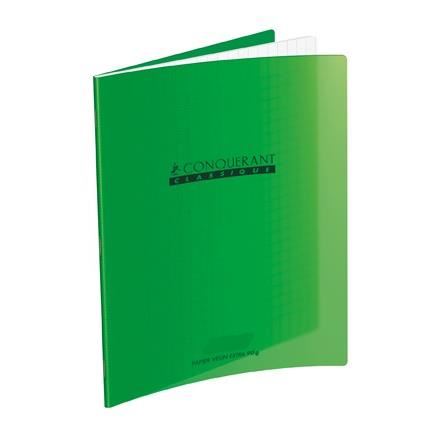 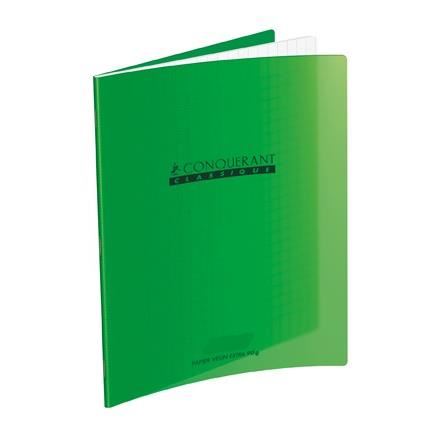 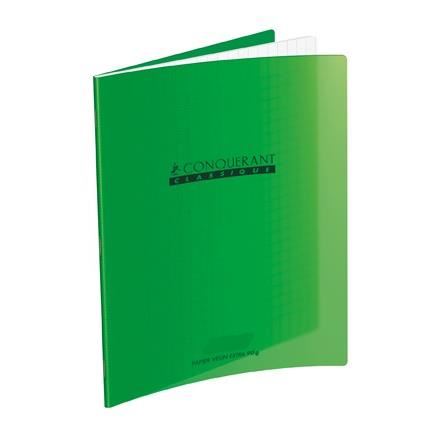 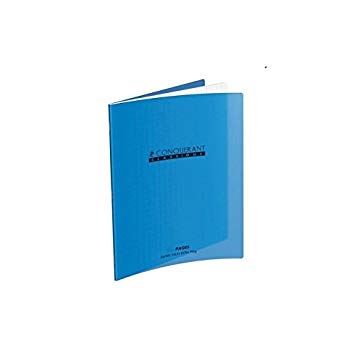 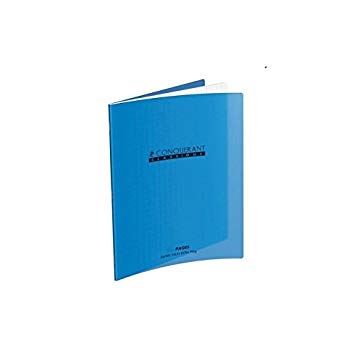 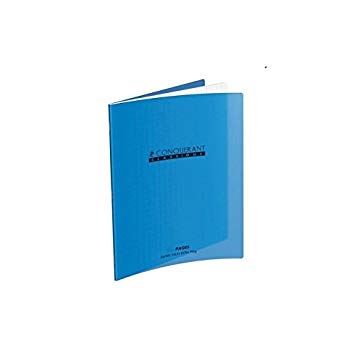 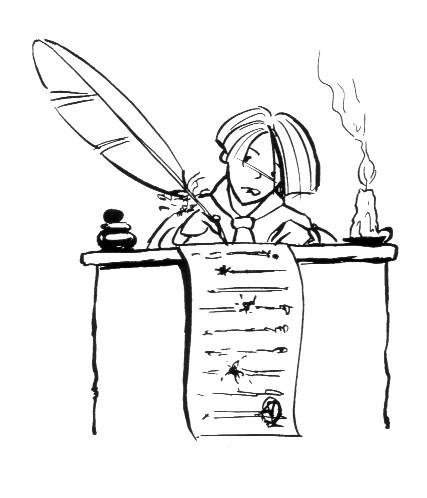 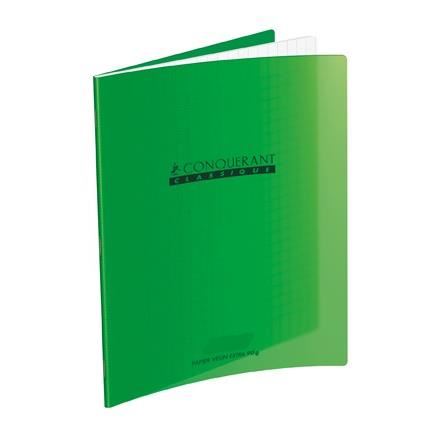 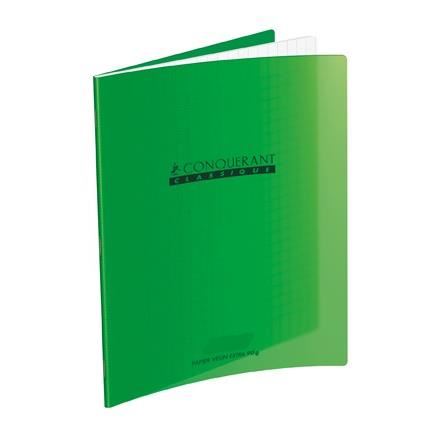 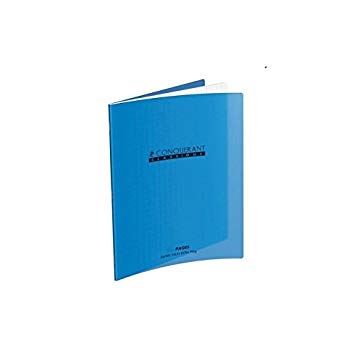 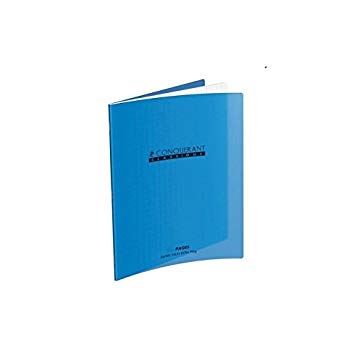 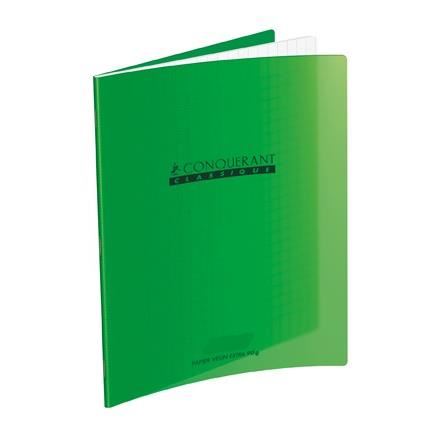 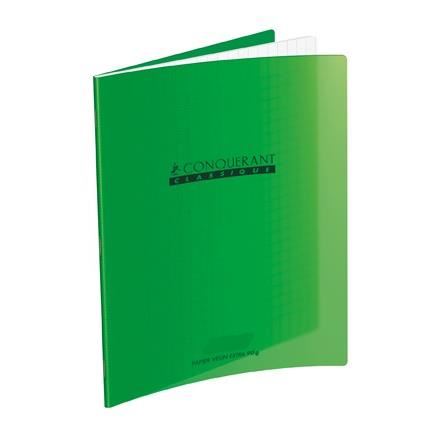 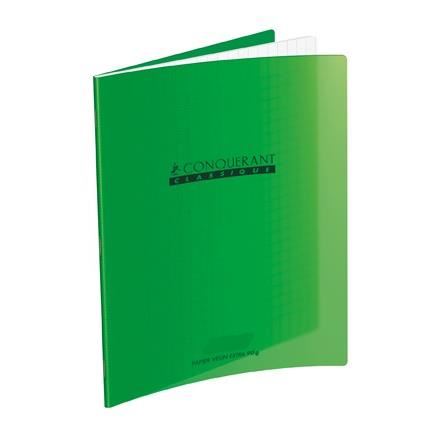 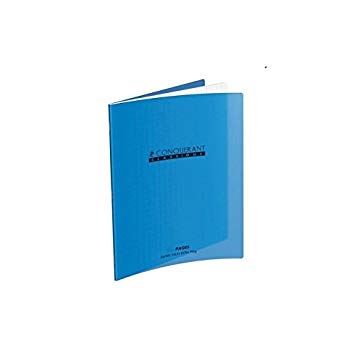 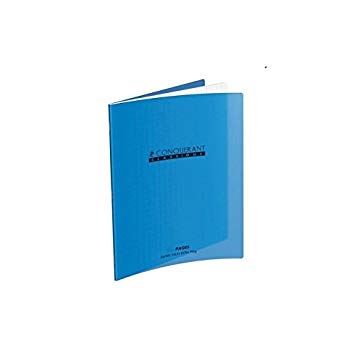 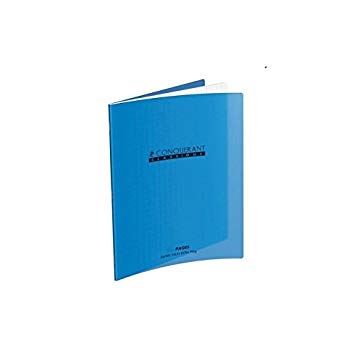 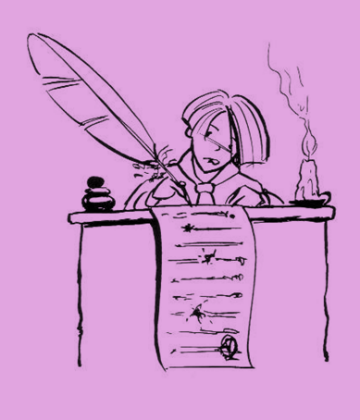 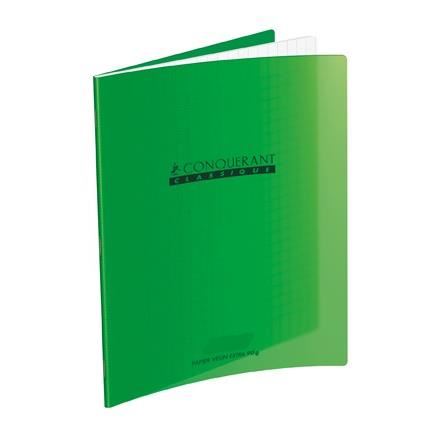 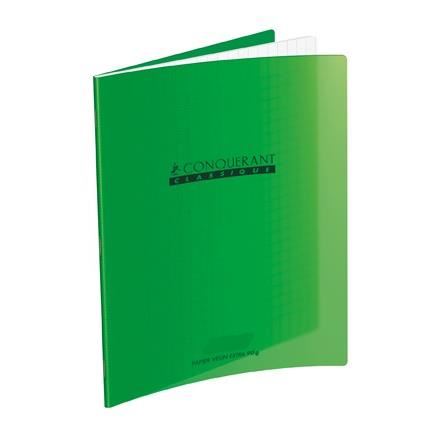 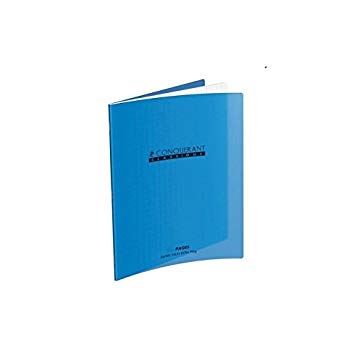 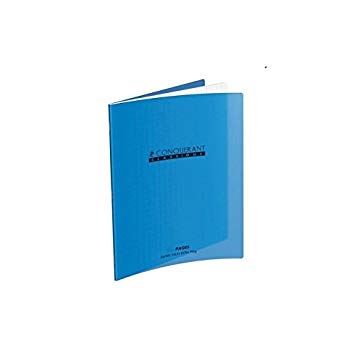 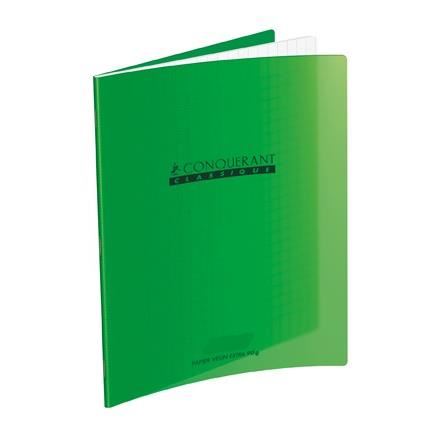 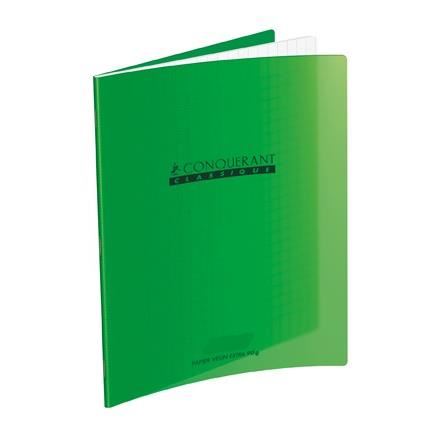 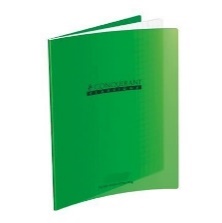 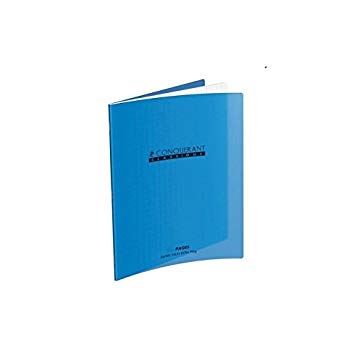 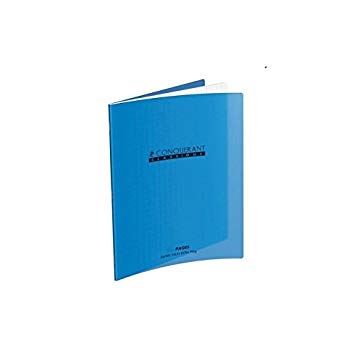 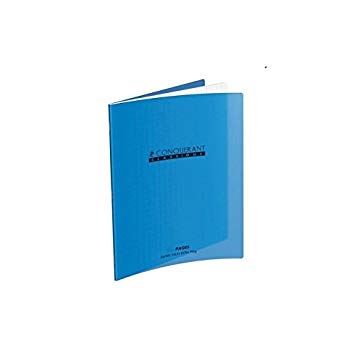 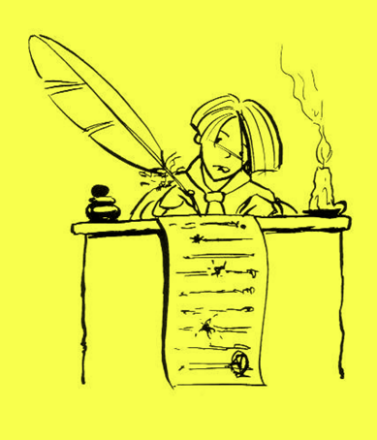 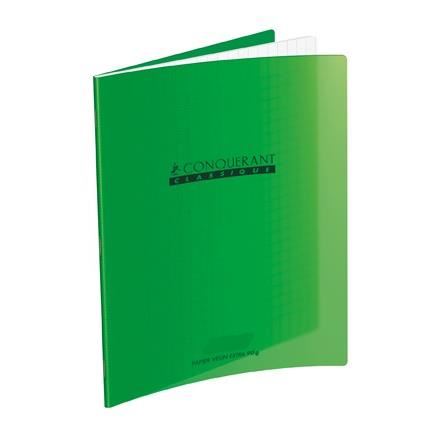 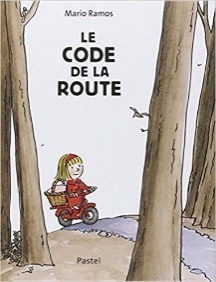 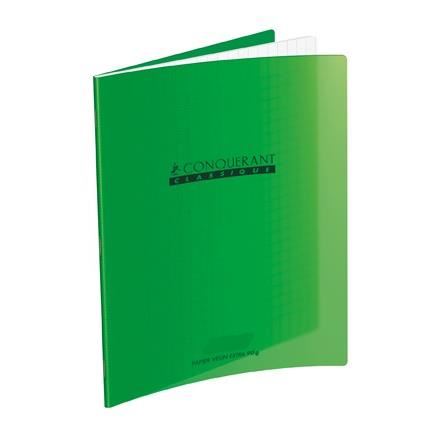 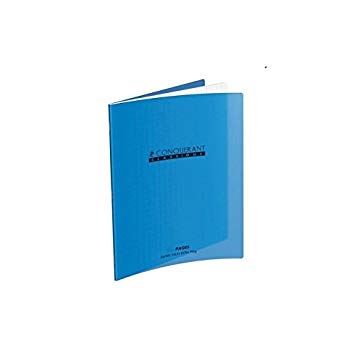 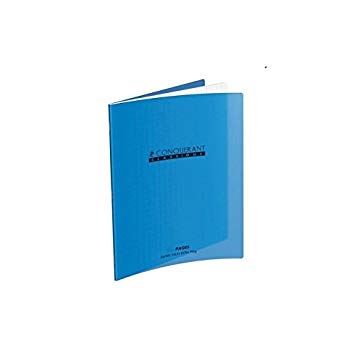 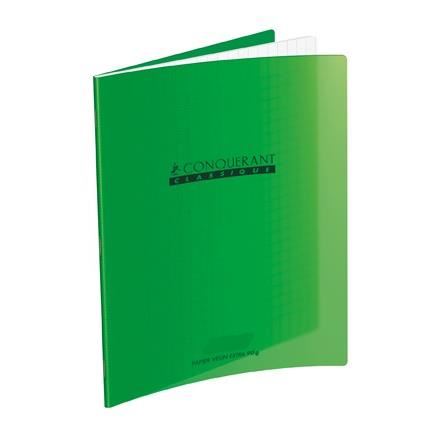 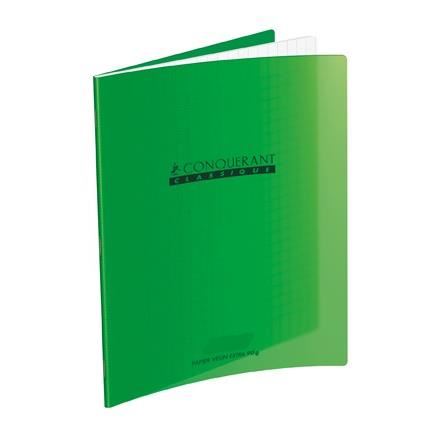 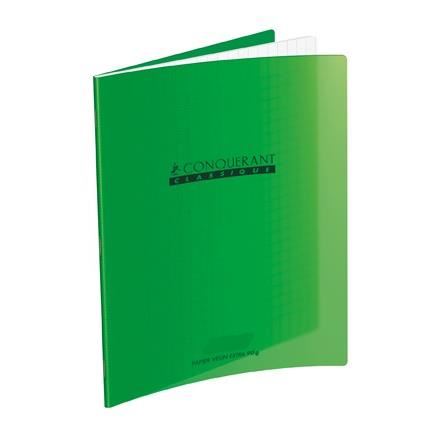 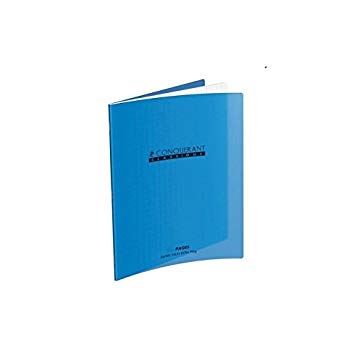 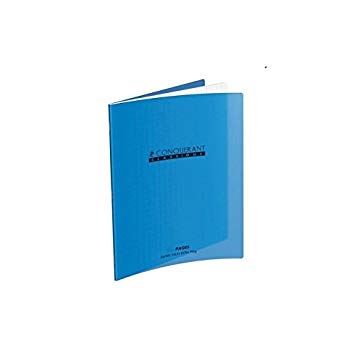 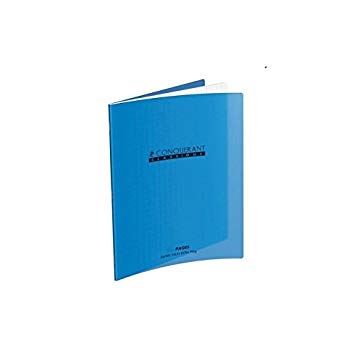 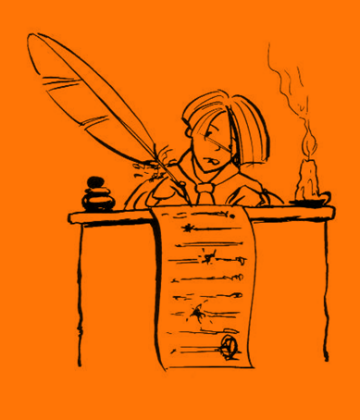 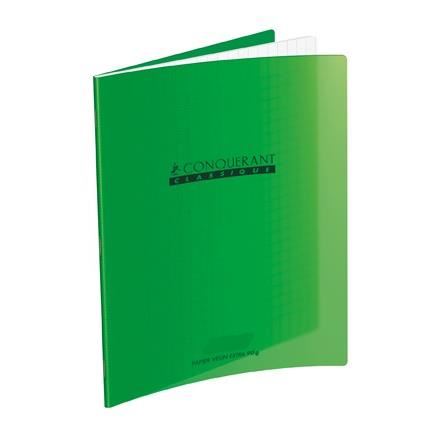 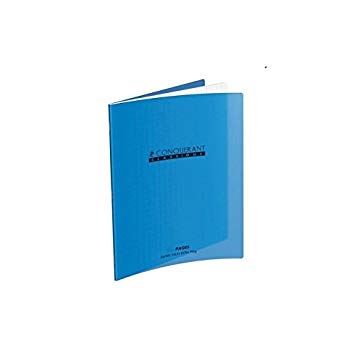 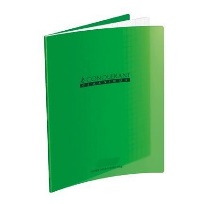 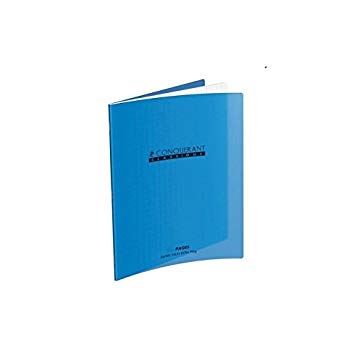 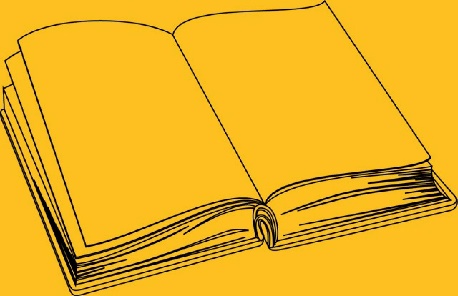 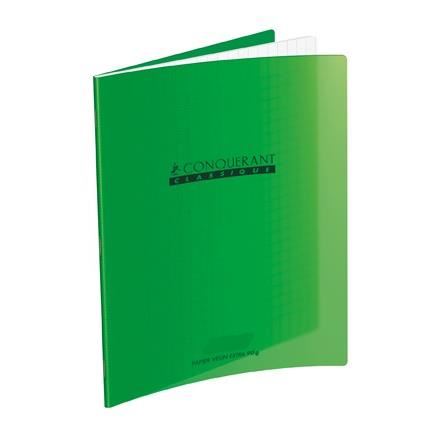 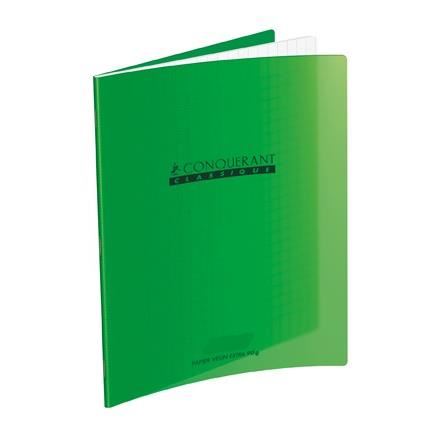 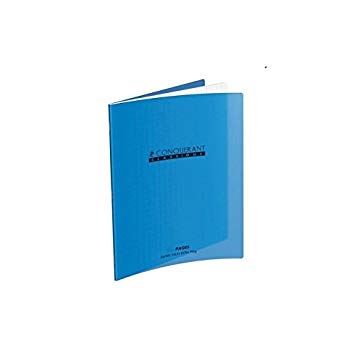 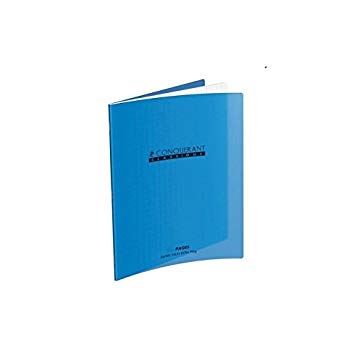 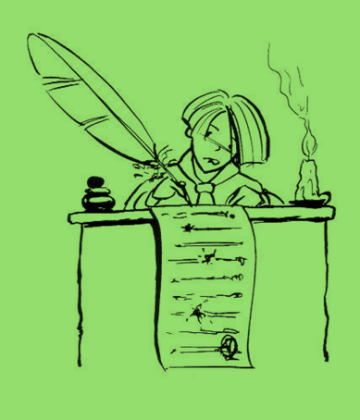 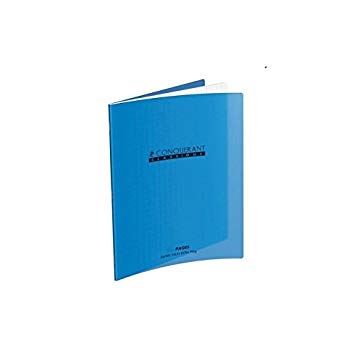 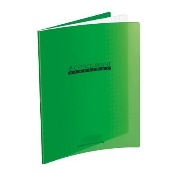 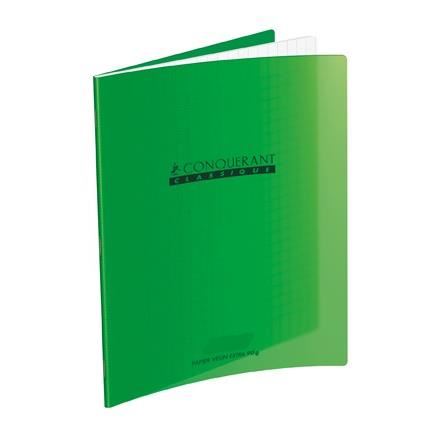 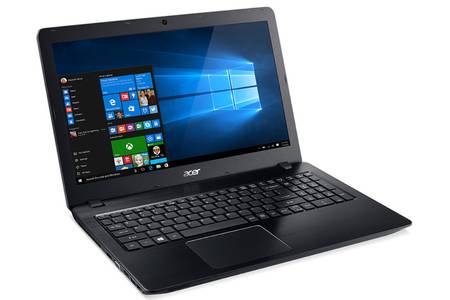 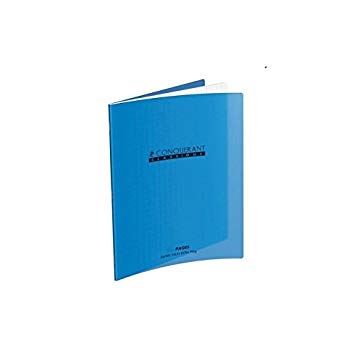 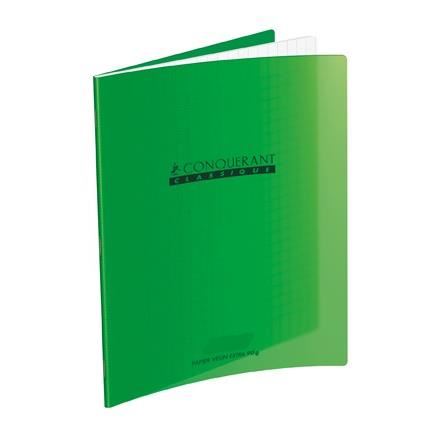 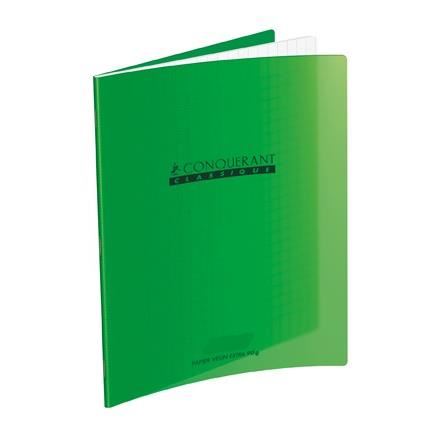 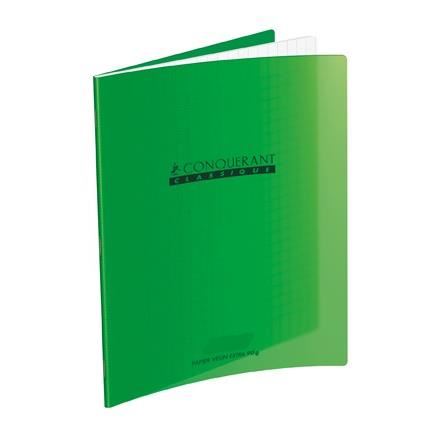 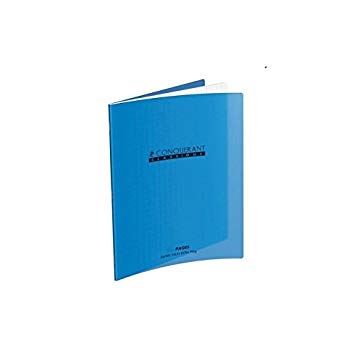 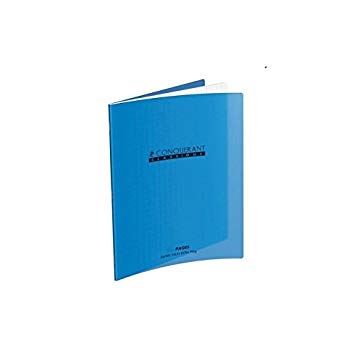 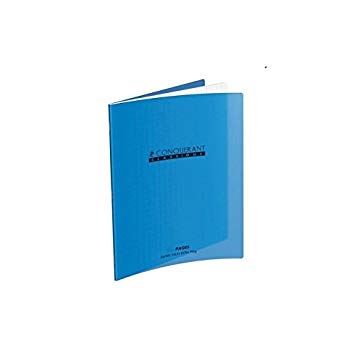 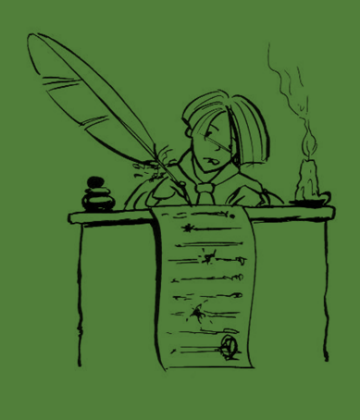 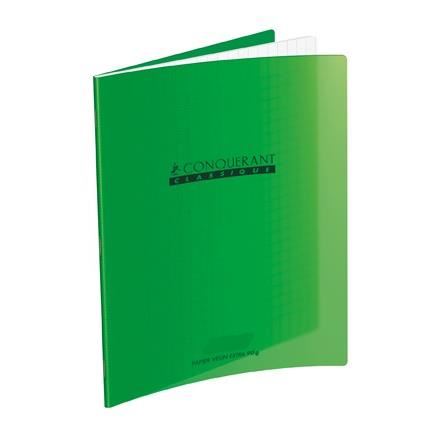 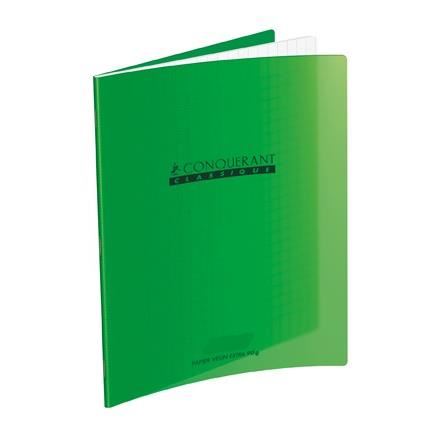 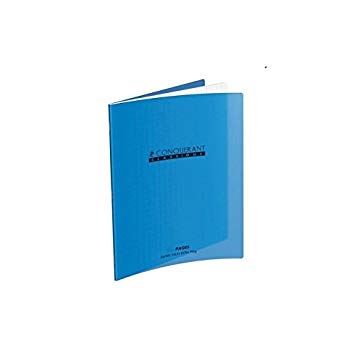 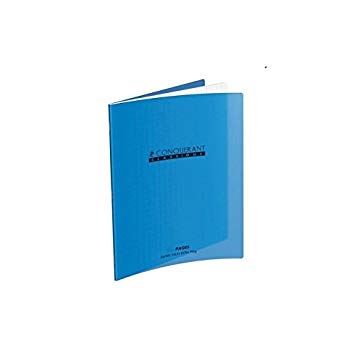 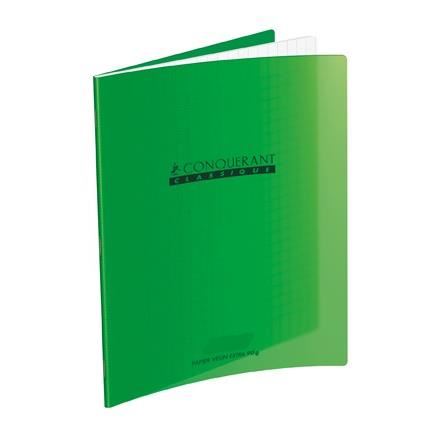 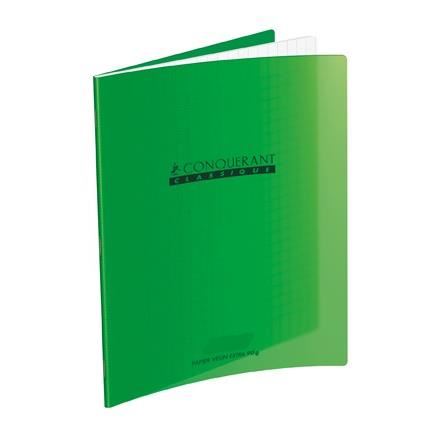 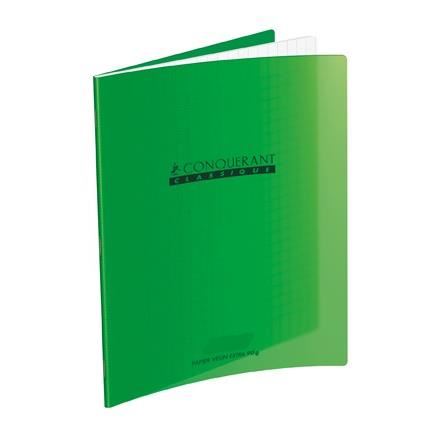 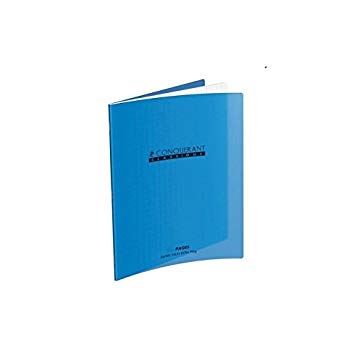 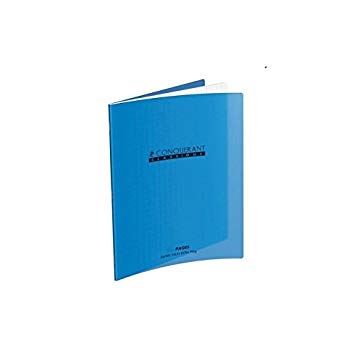 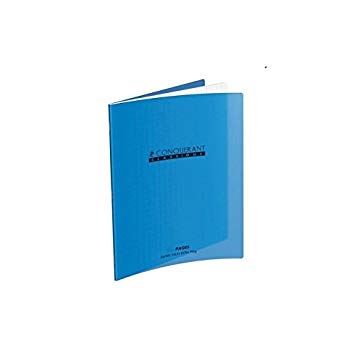 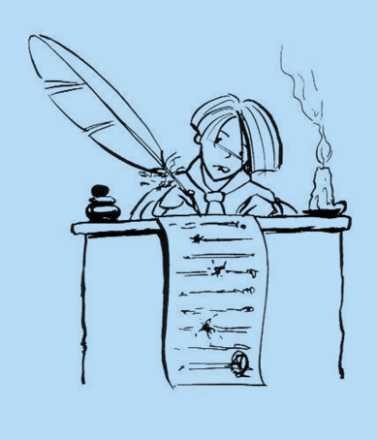 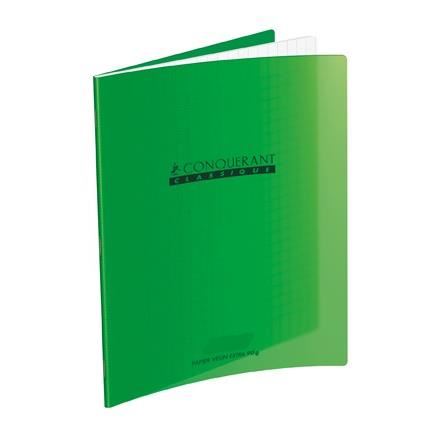 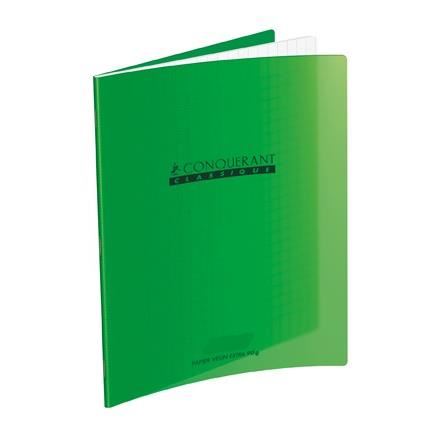 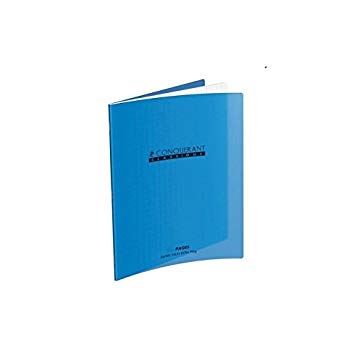 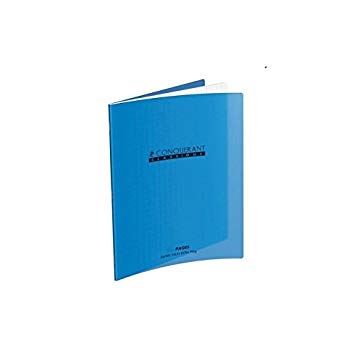 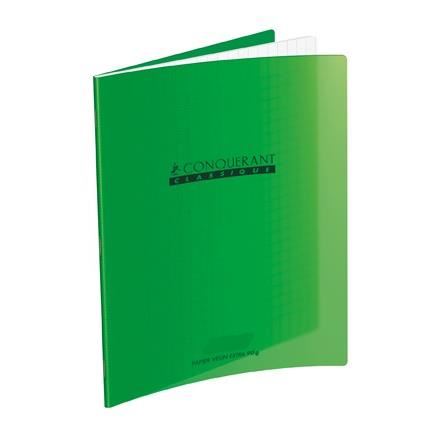 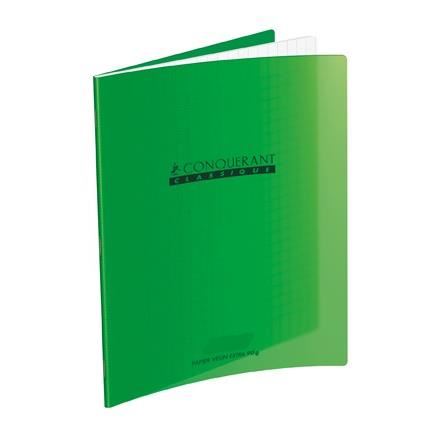 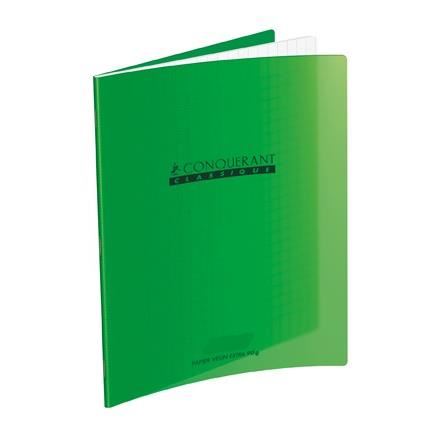 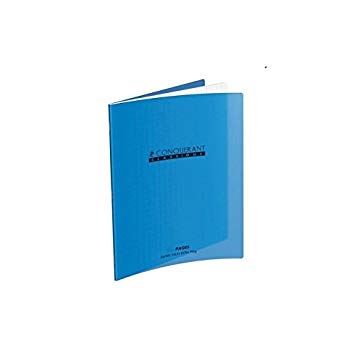 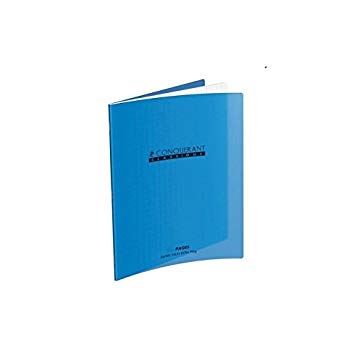 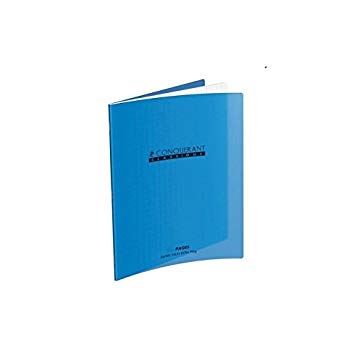 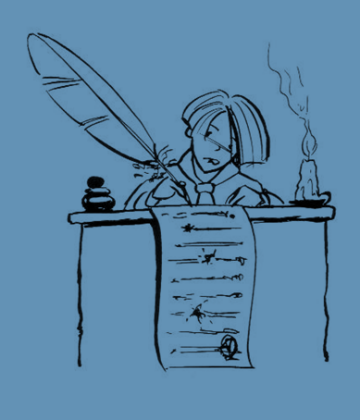 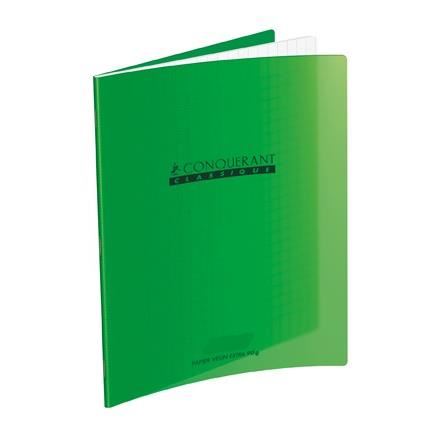 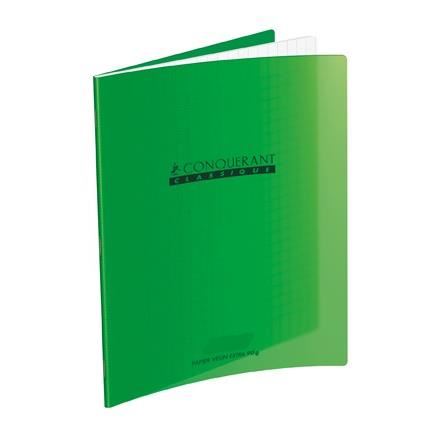 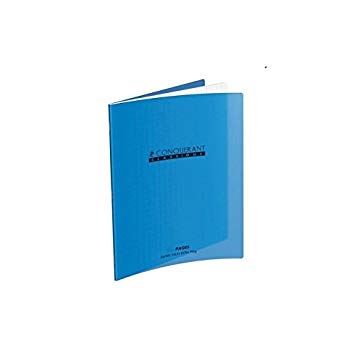 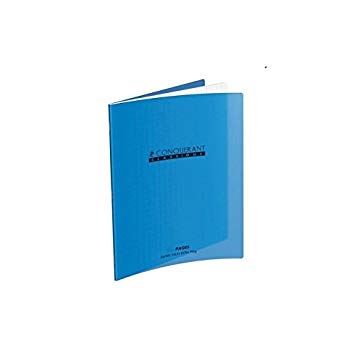 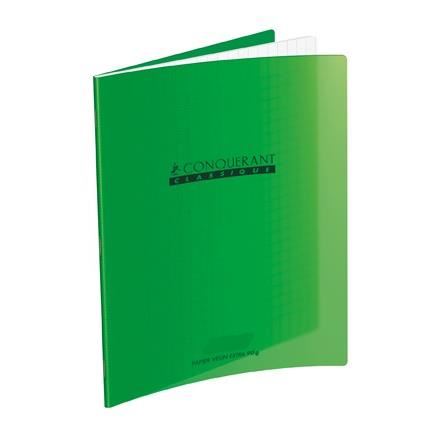 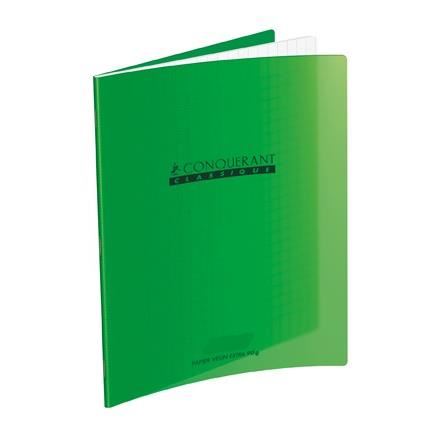 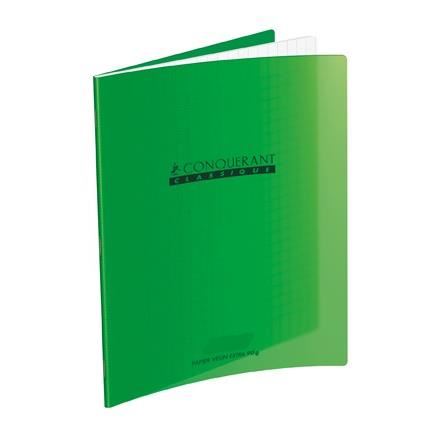 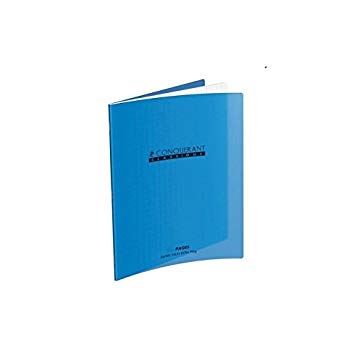 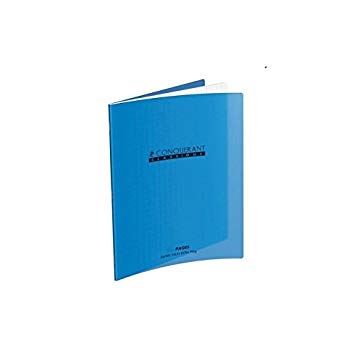 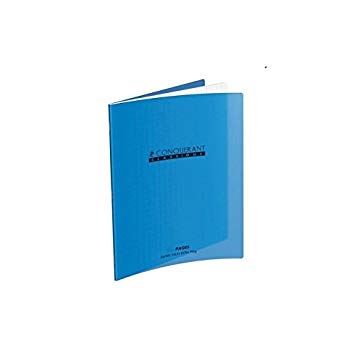 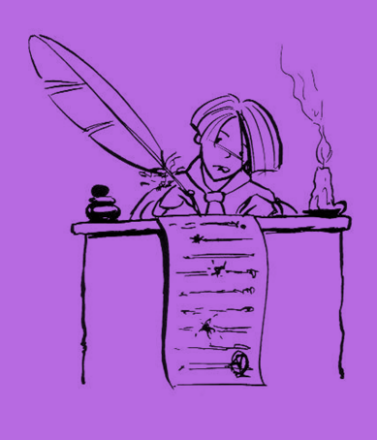 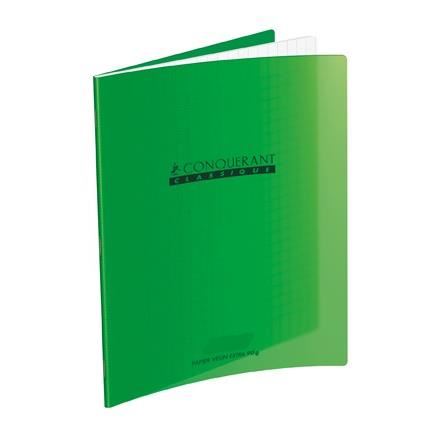 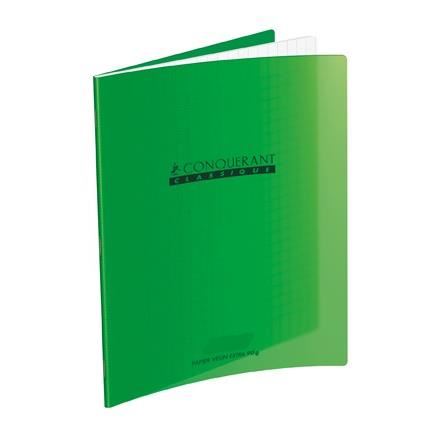 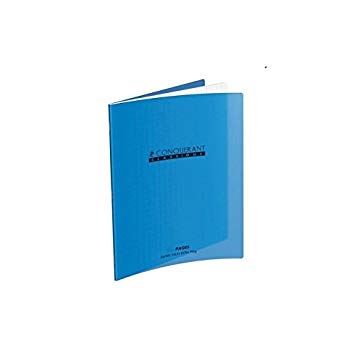 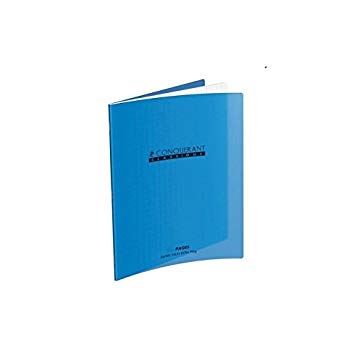 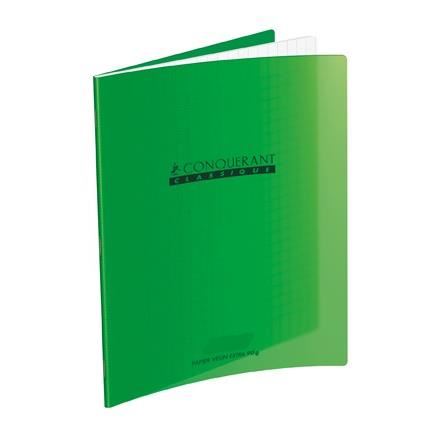 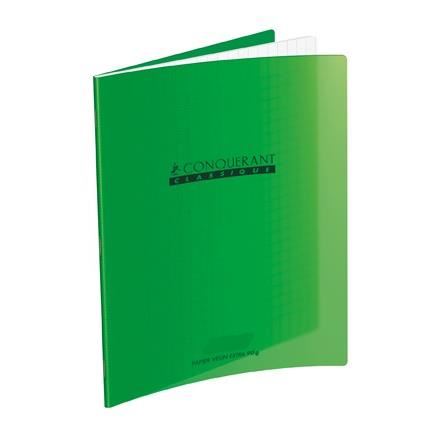 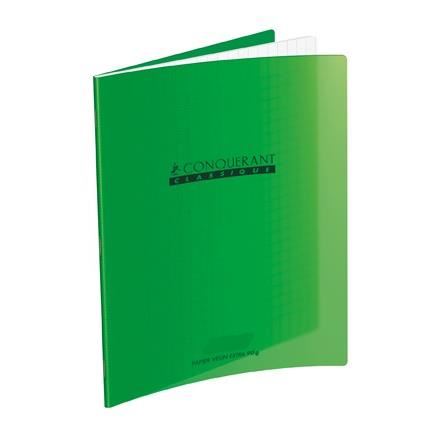 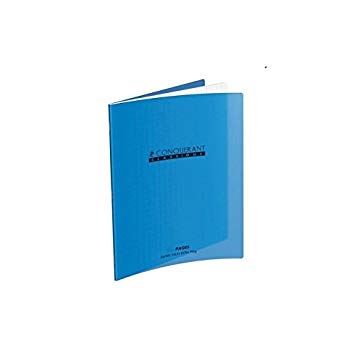 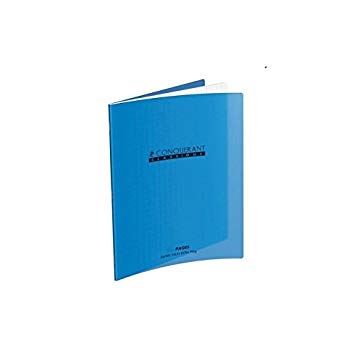 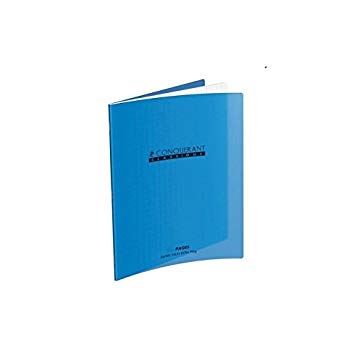 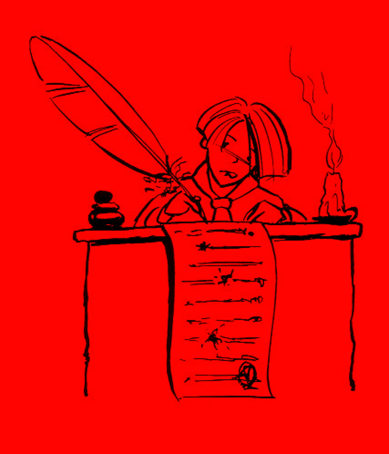 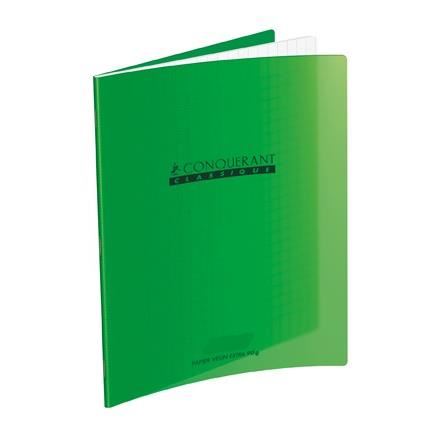 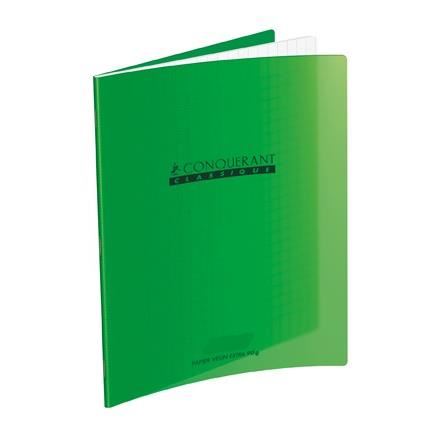 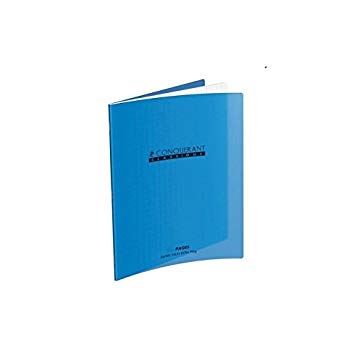 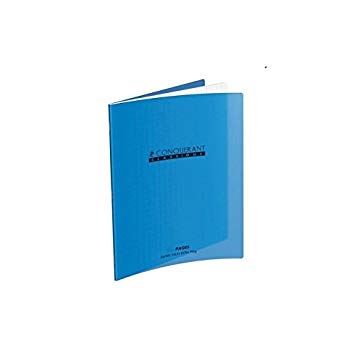 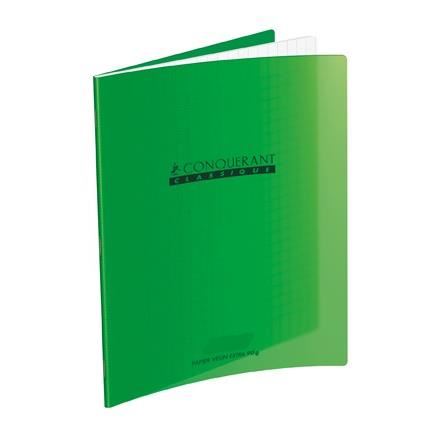 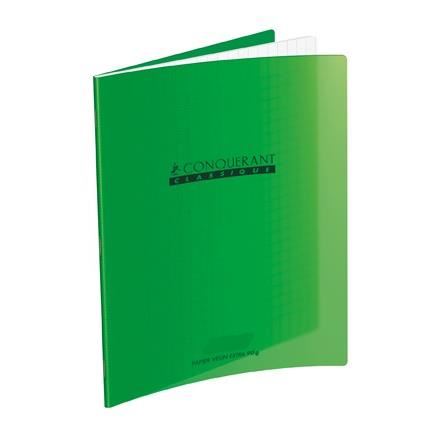 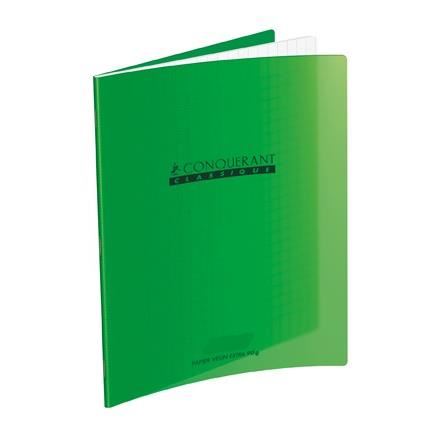 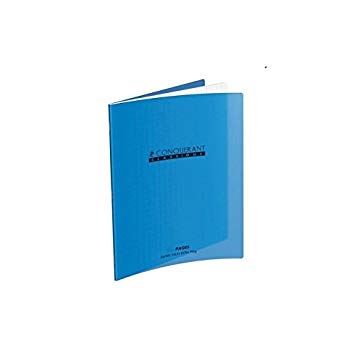 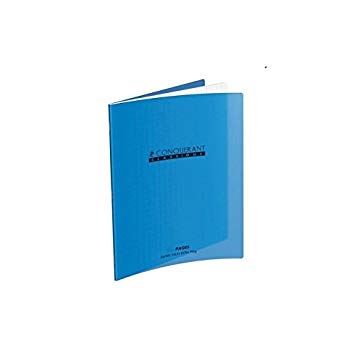 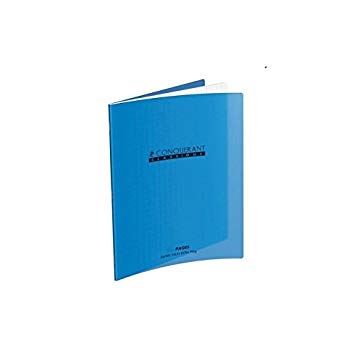 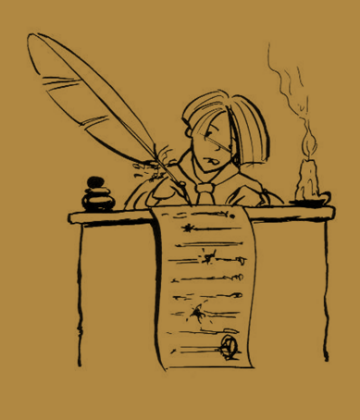 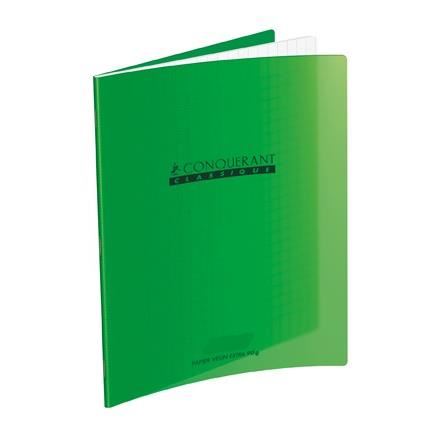 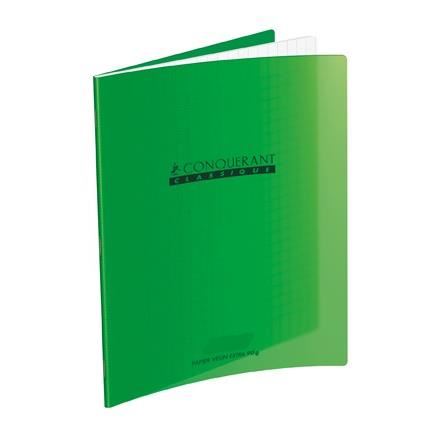 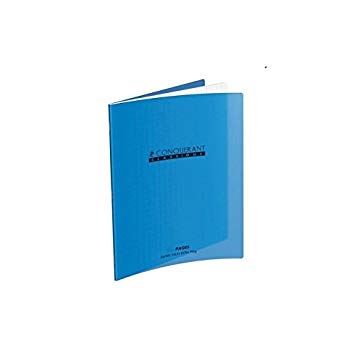 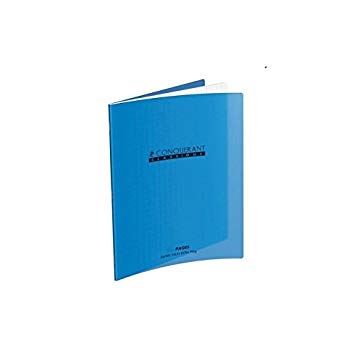 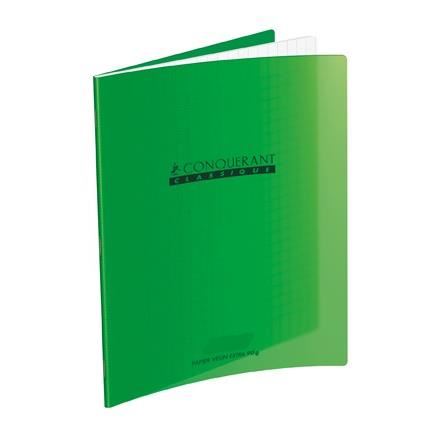 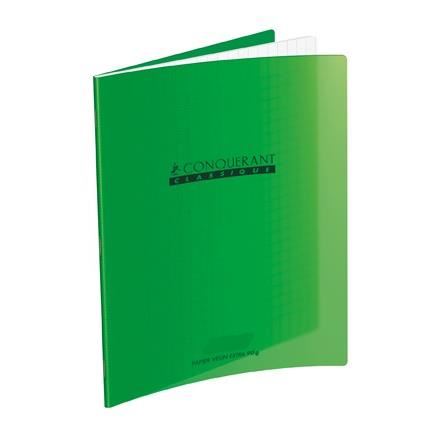 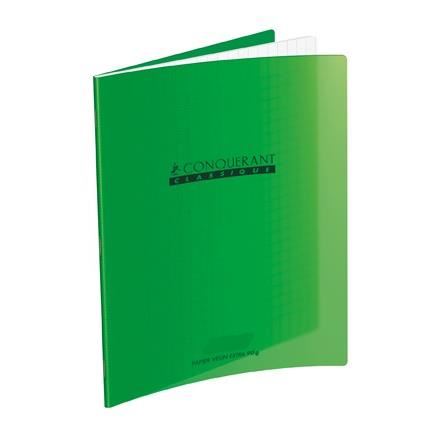 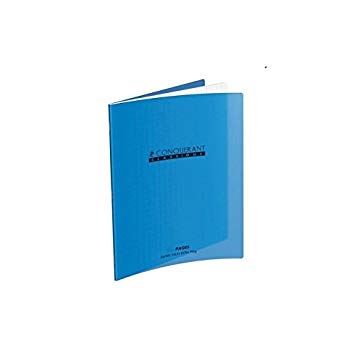 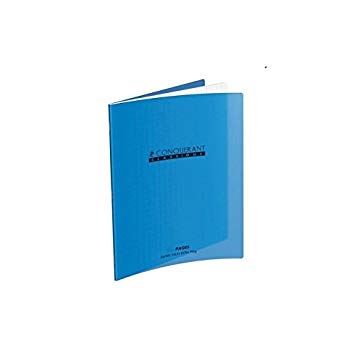 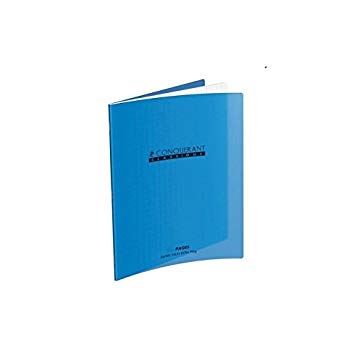 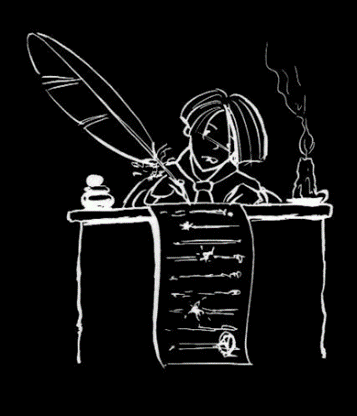 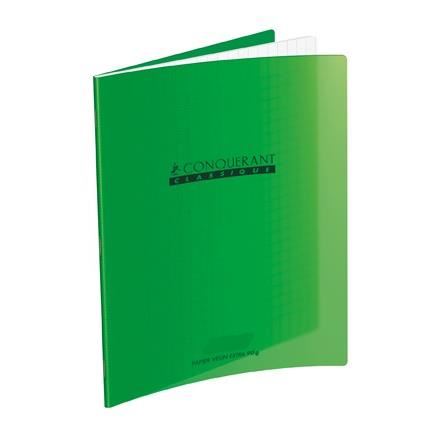 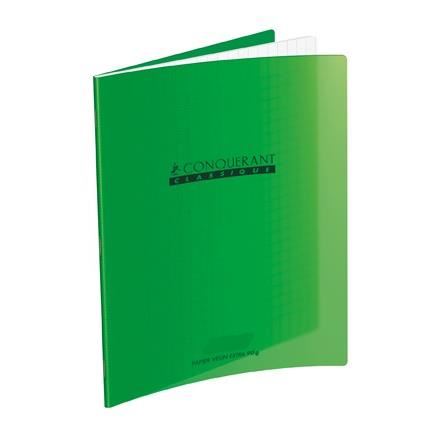 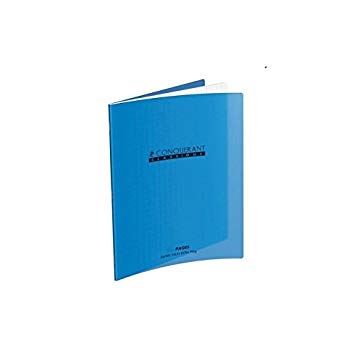 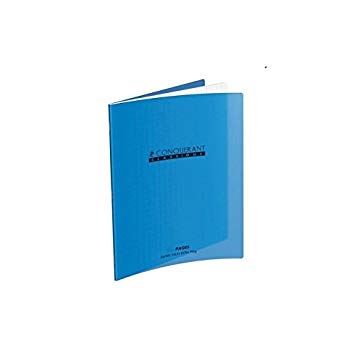